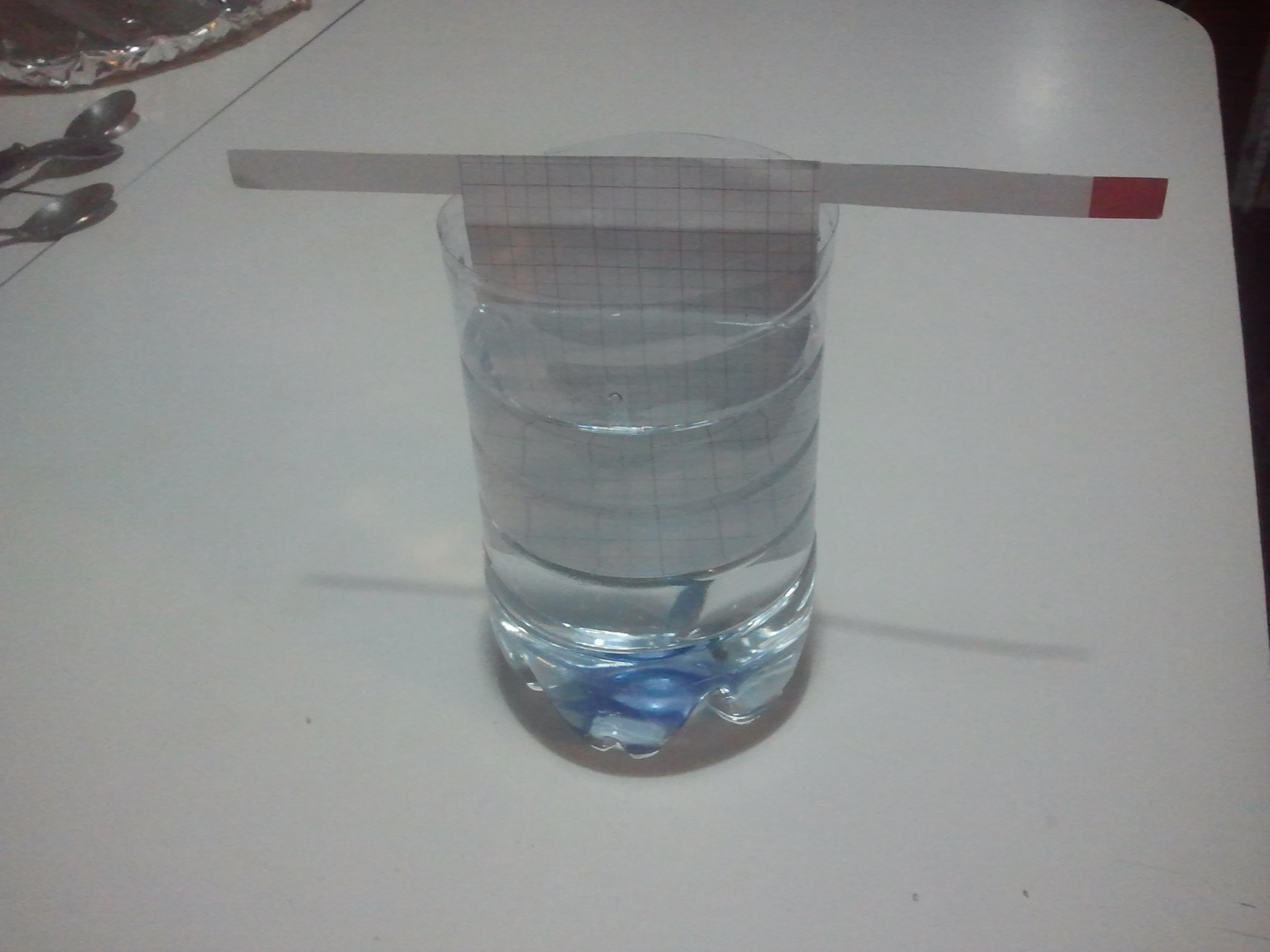 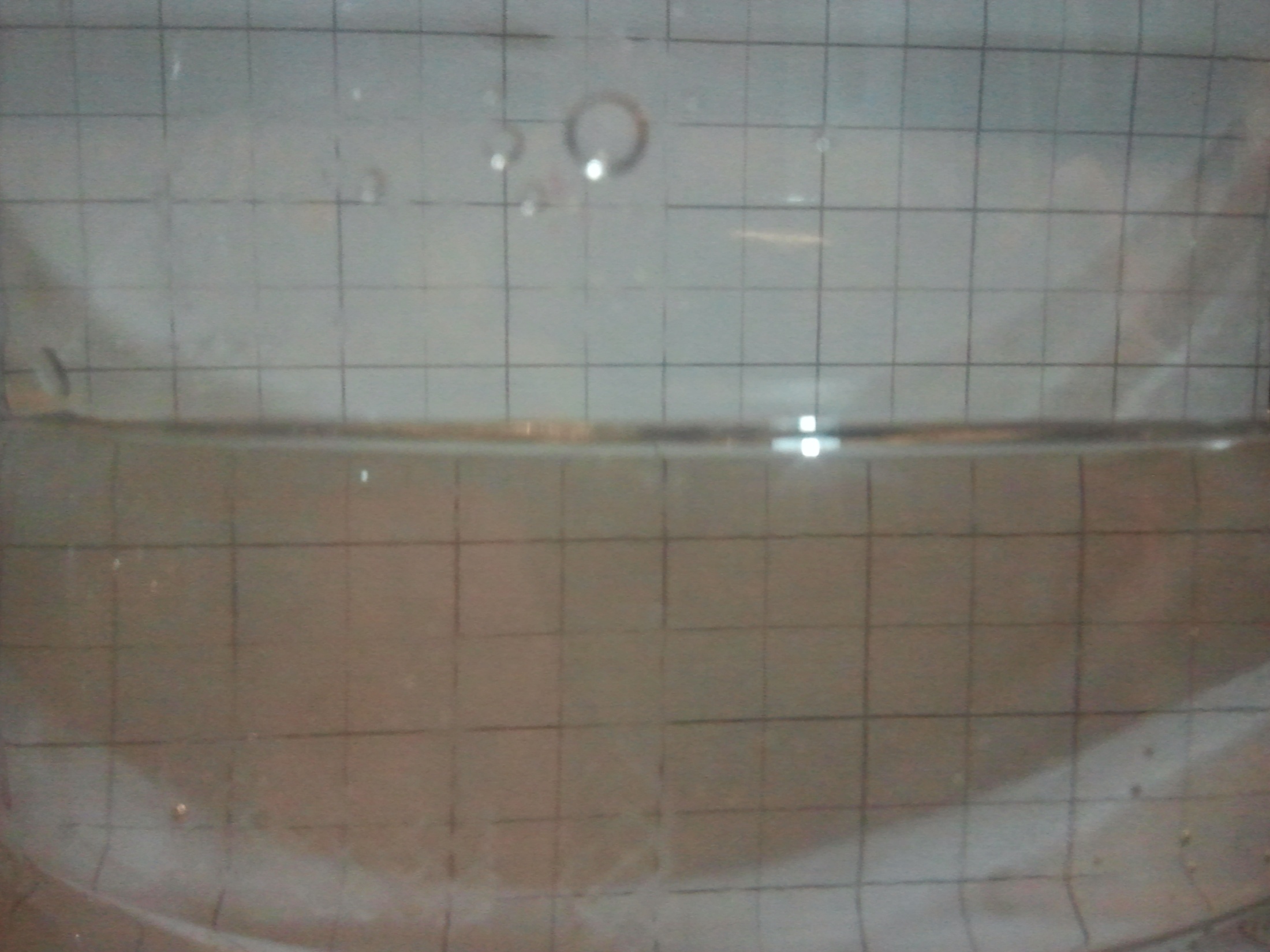 Lo
La
Percorso dei raggi luminosi in acqua
Percorso dei raggi luminosi in Aria
Percorso reale
Percorso apparente
Percorso dei raggi luminosi in aria
A
O
A'
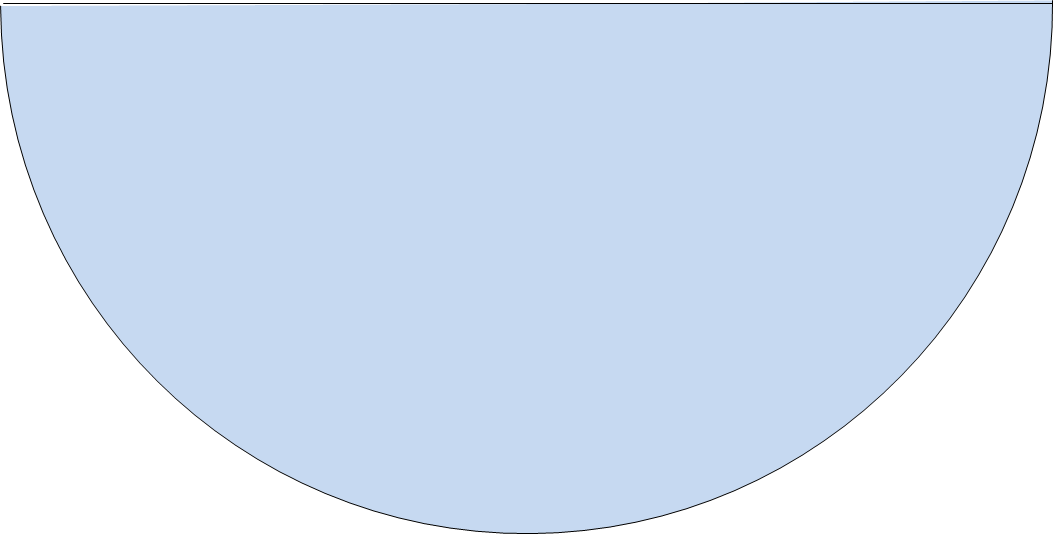 Percorso apparente
Percorso reale
q2
R
O'
A causa della rifrazione i raggi luminosi che provengono da A sembrano, in effetti, provenire da A'
q1
OA' = R sen(q1)
A
O
A'
Percorso apparente
q1
q1
R
O'
Osservando attraverso l'acqua il punto A sembra essere in A'.
q1
A"
OA' = R sen(q1)
A
O
A'
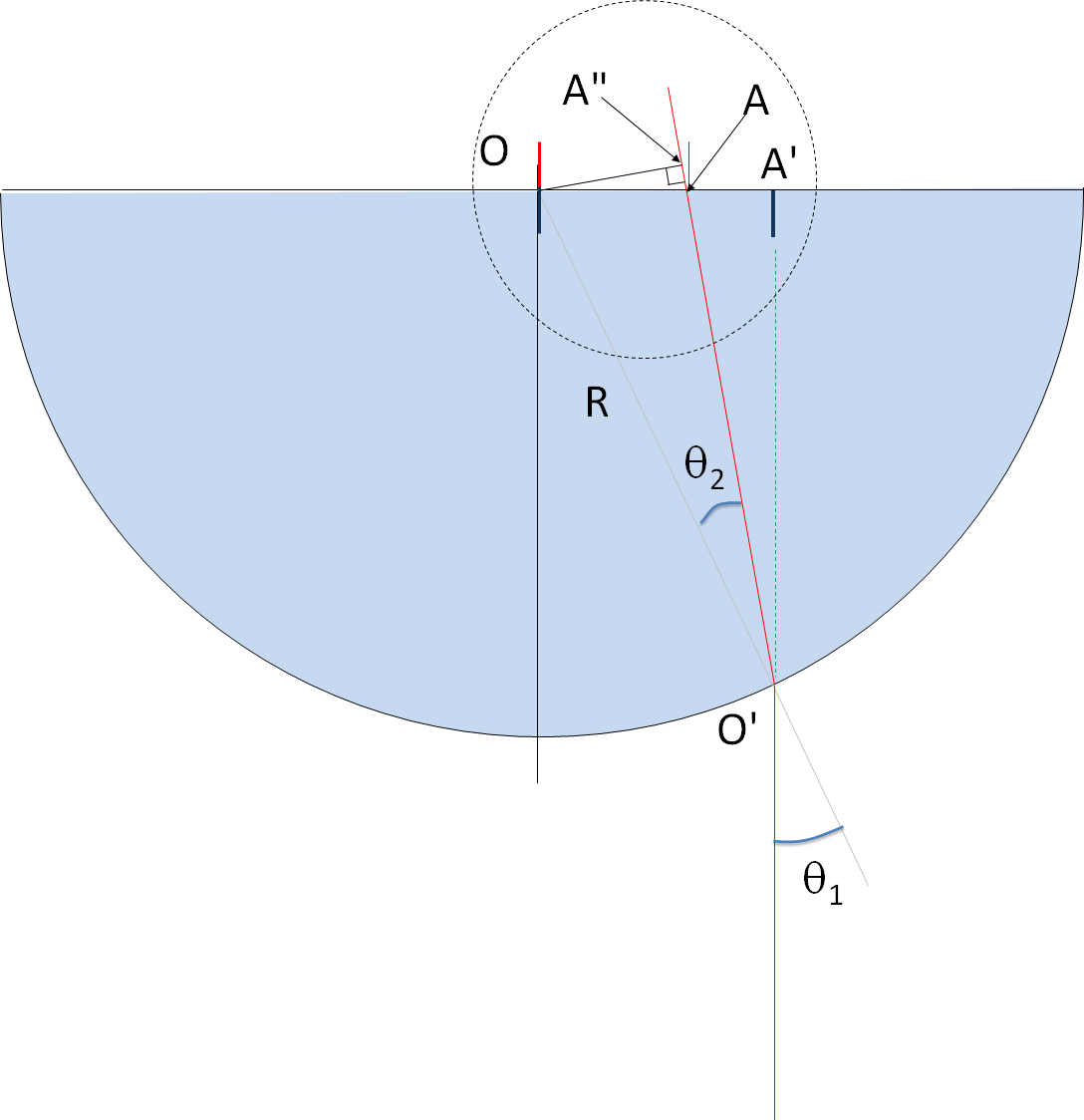 R
q2
O'
q1
OA" = R sen(q2) ~ OA
=
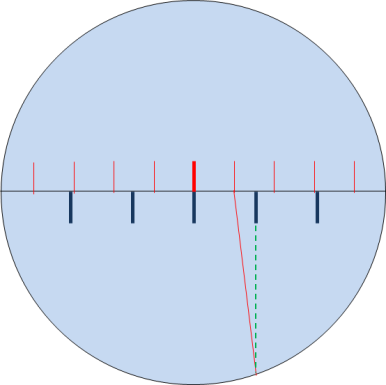 A
O
A'
Percorso apparente
Percorso reale
q2
OA= quadrati in acqua
R
OA'=  quadrati in aria
OA' = R sen(q1)
OA" = R sen(q2) ~ OA
=
O'
q1
O
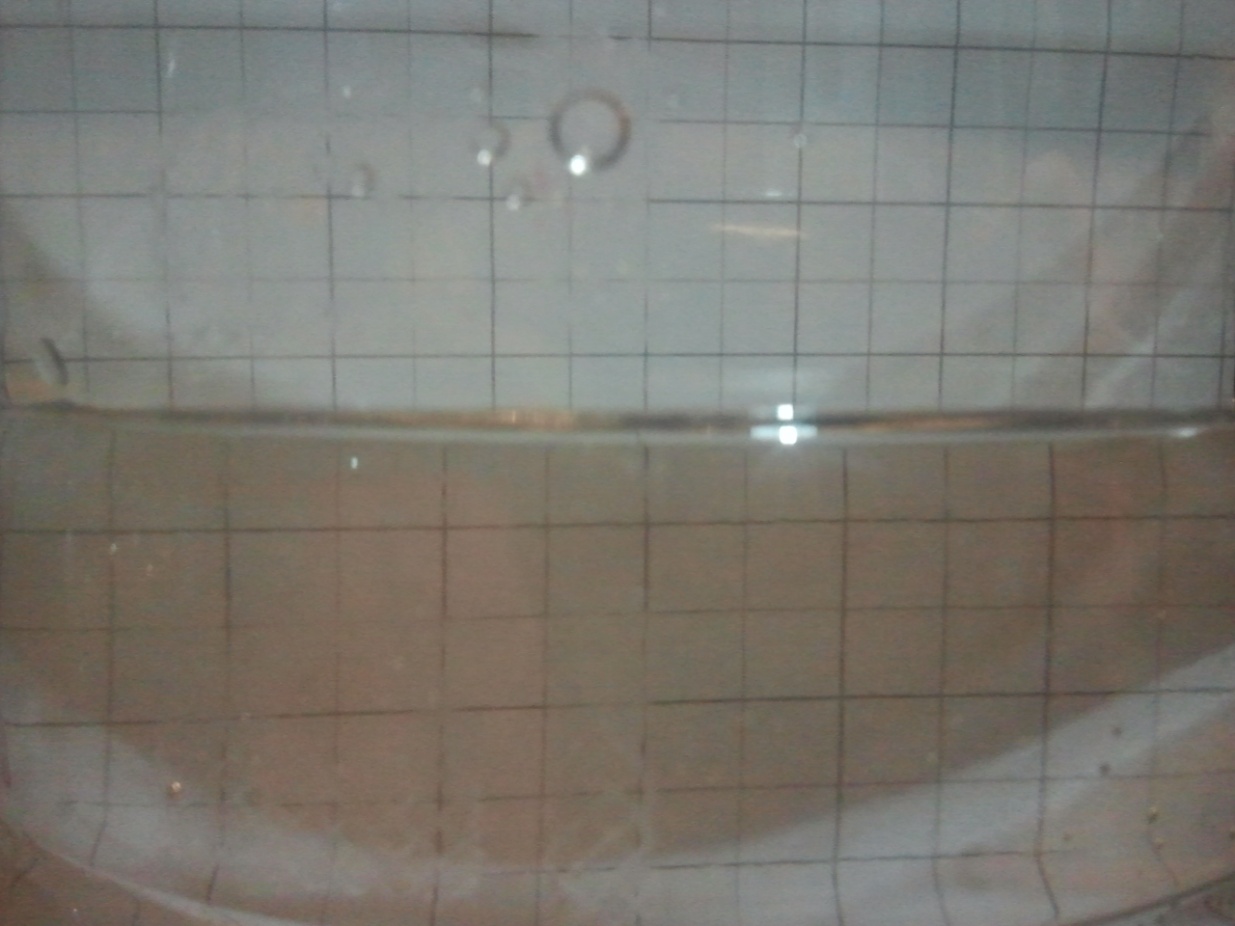 A
4
A'
3
nacqua = 4/3 = 1.33
http://it.wikipedia.org/wiki/Indice_di_rifrazione:   nacqua=1.333
Spazio oggetti
Spazio immagini
ascissa Immagini
ascissa Oggetti
p
q
Raggio di curvatura
R
n1
n2
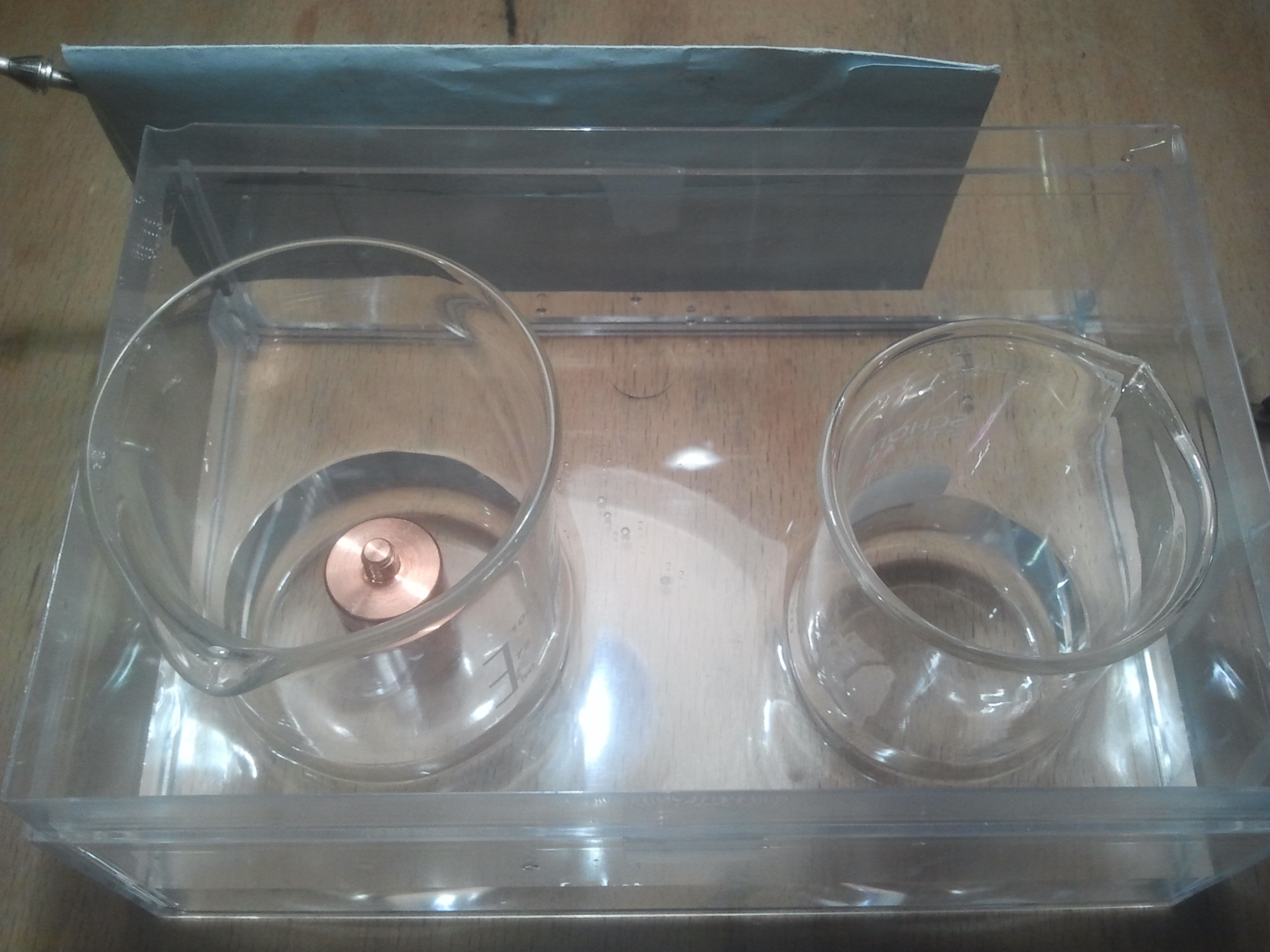 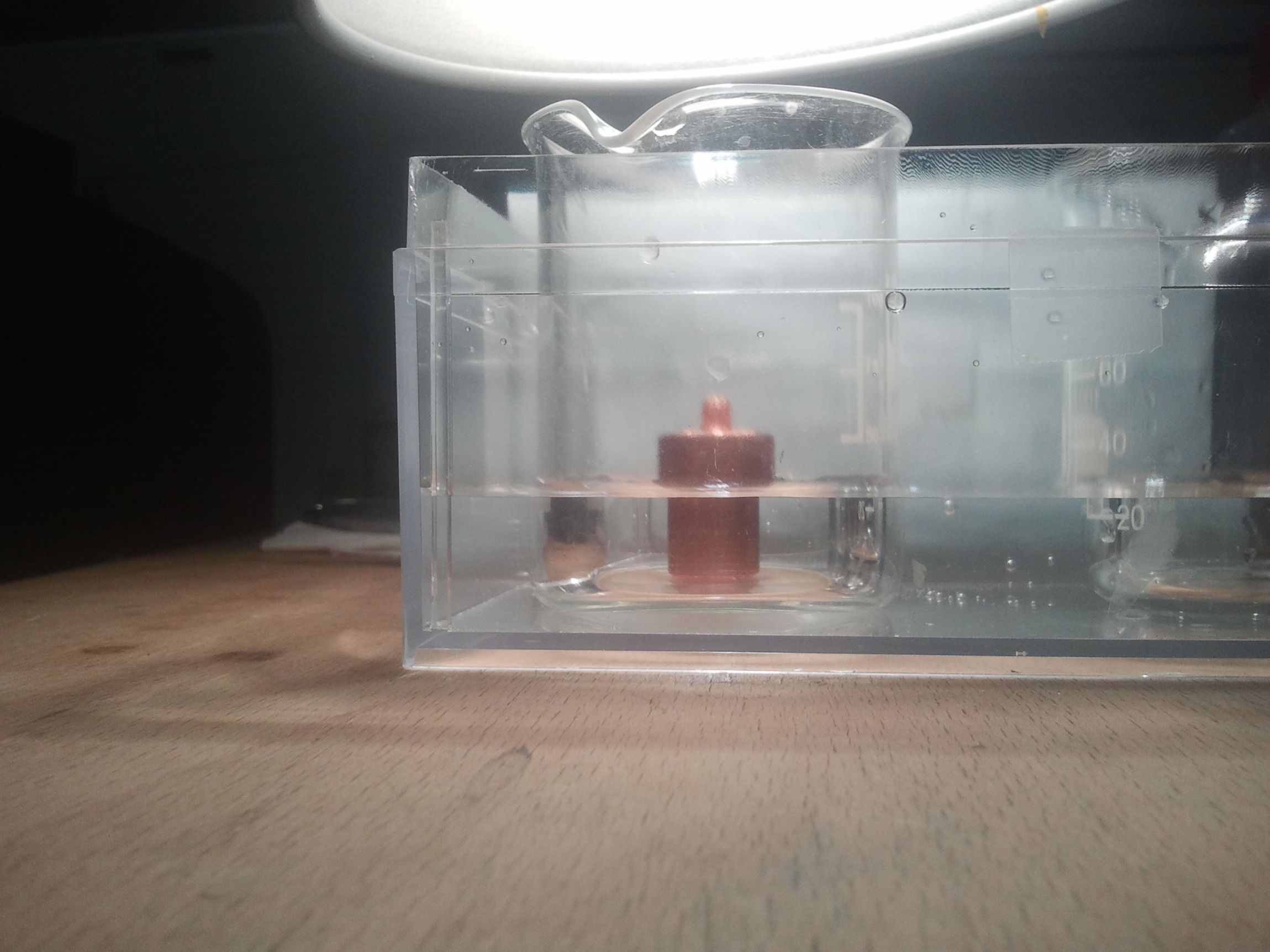 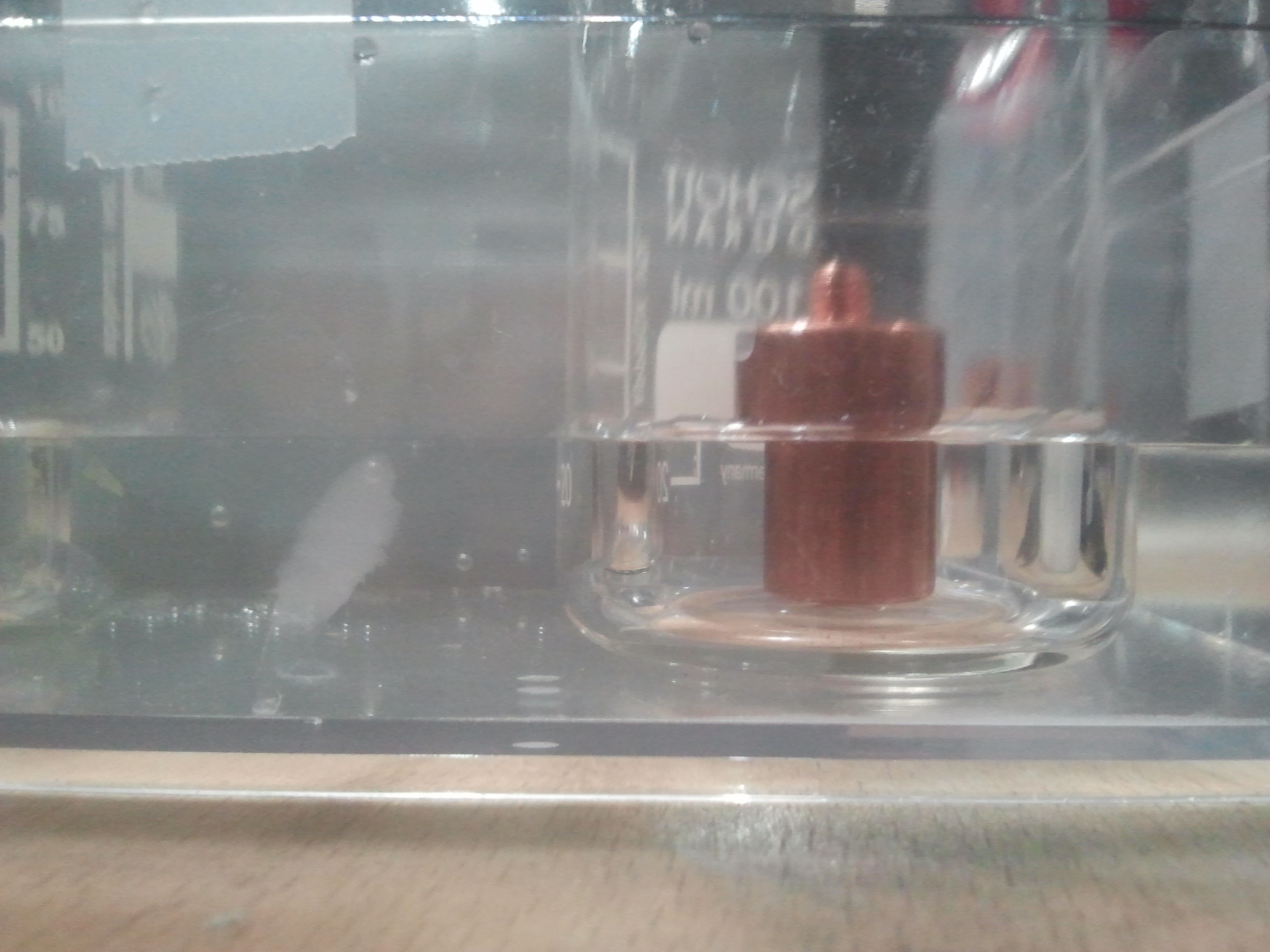